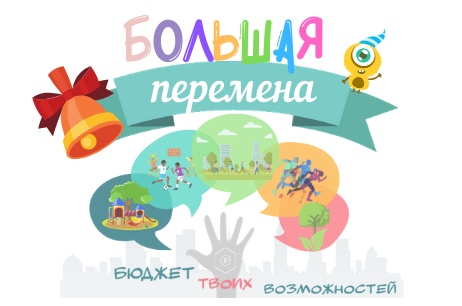 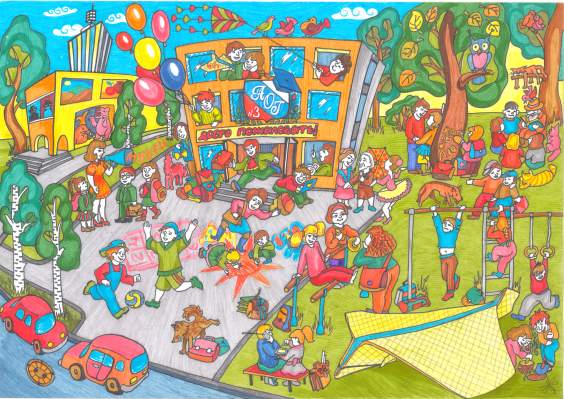 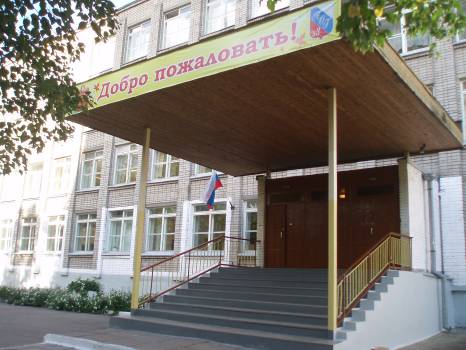 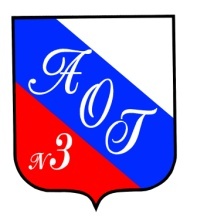 Создание общешкольного медиацентра
МБОУ Гимназия №3
Лебедь Дарья, 8 «Б» класс
Создание общешкольного медиацентра
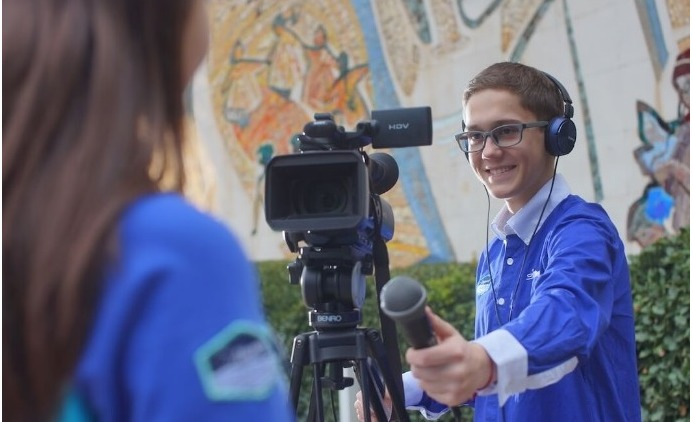 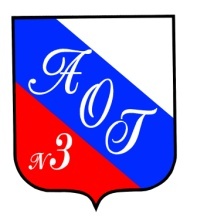 Создание общешкольного медиацентра
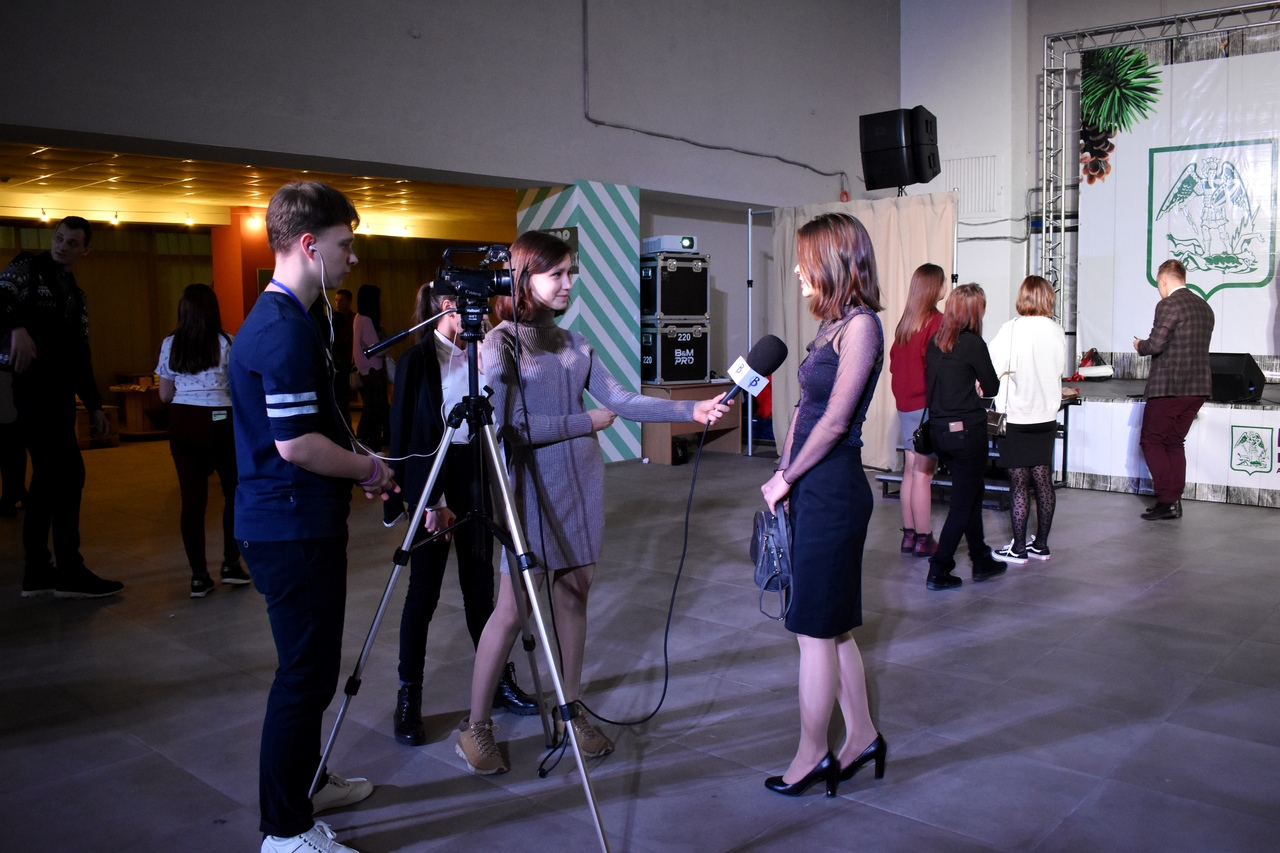 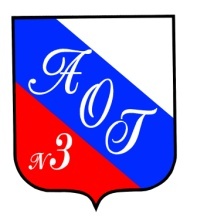 Создание общешкольного медиацентра
Для реализации инициативы необходимо приобретение оборудования, создание школьного медиацентра, отбор команды школьного телевидения.
 
Актуальность реализации инициативы:   усвоение специальных медиатехнологий, изучение повседневной жизни образовательной организации, апробация новых форм участие школьников в реализации социальных проектов.
 
Креативная составляющая инициативы (оригинальность, новизна):
инициатива соответствует стандартному составу объектов школьной инфраструктуры или типичным формам/методам учебного процесса.
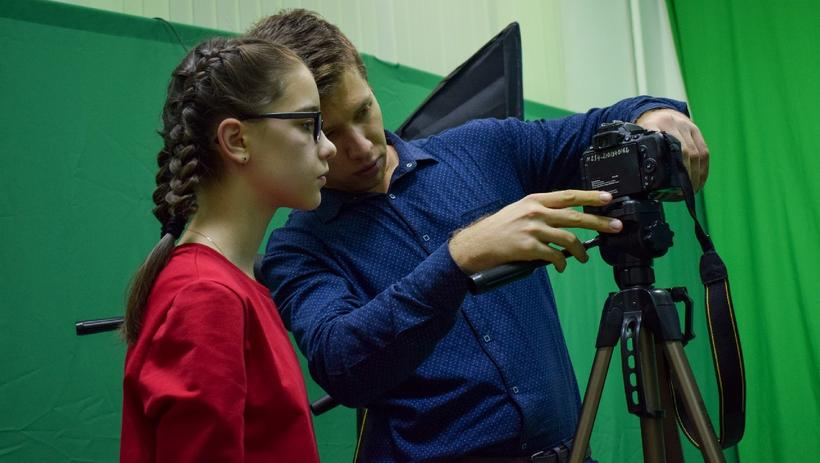 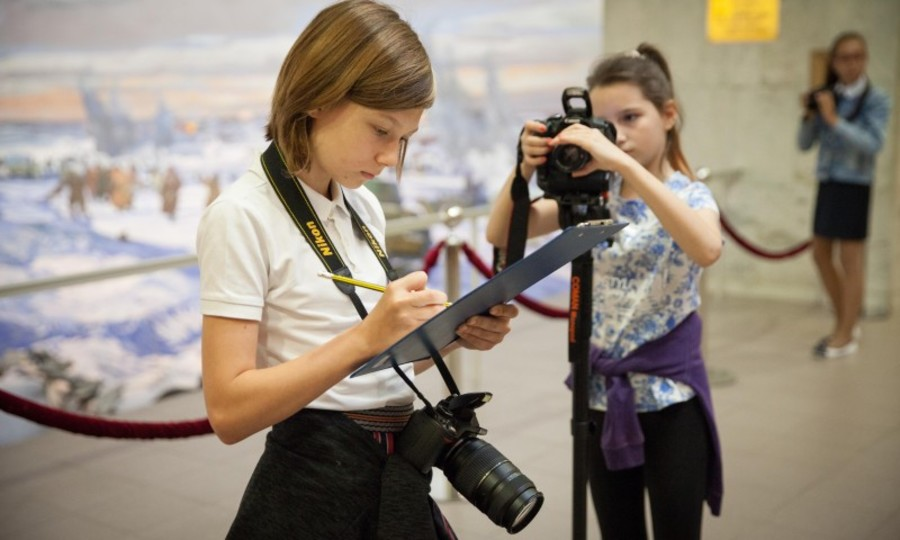 Выпуски школьного телевидения:
https://www.youtube.com/watch?v=Aa2RXH4f1mk
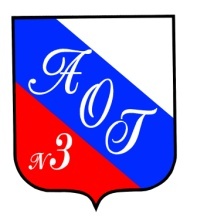